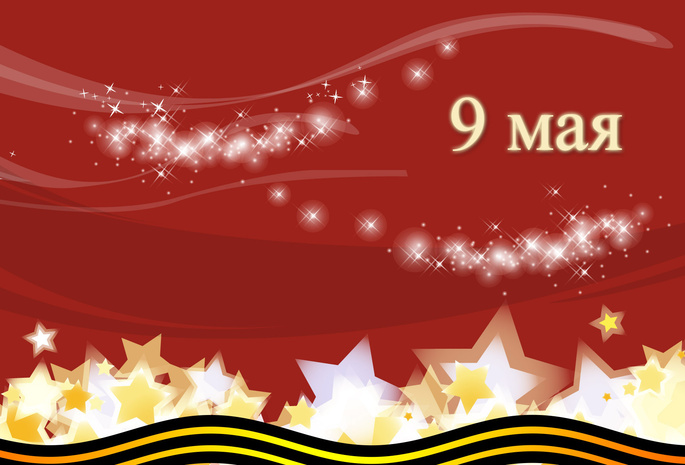 Семейный  альбом
В  нашем  семейном  альбоме множество  фотографий, на которых  Николай  Павлович  находится  в  окружении  детей. Для детей  он  был не только  учитель и воспитатель по жизни, но  и  самый  лучший ДРУГ!
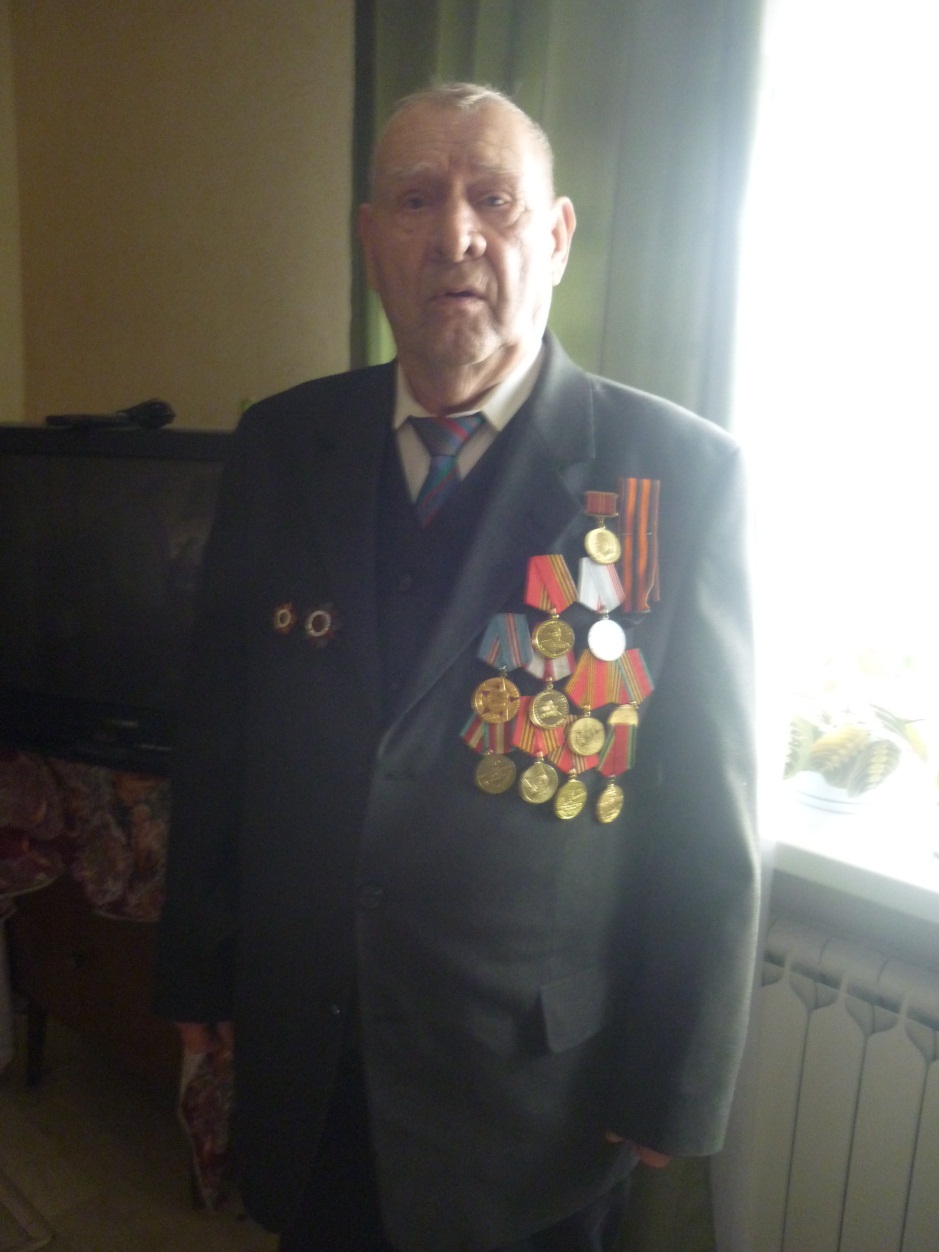 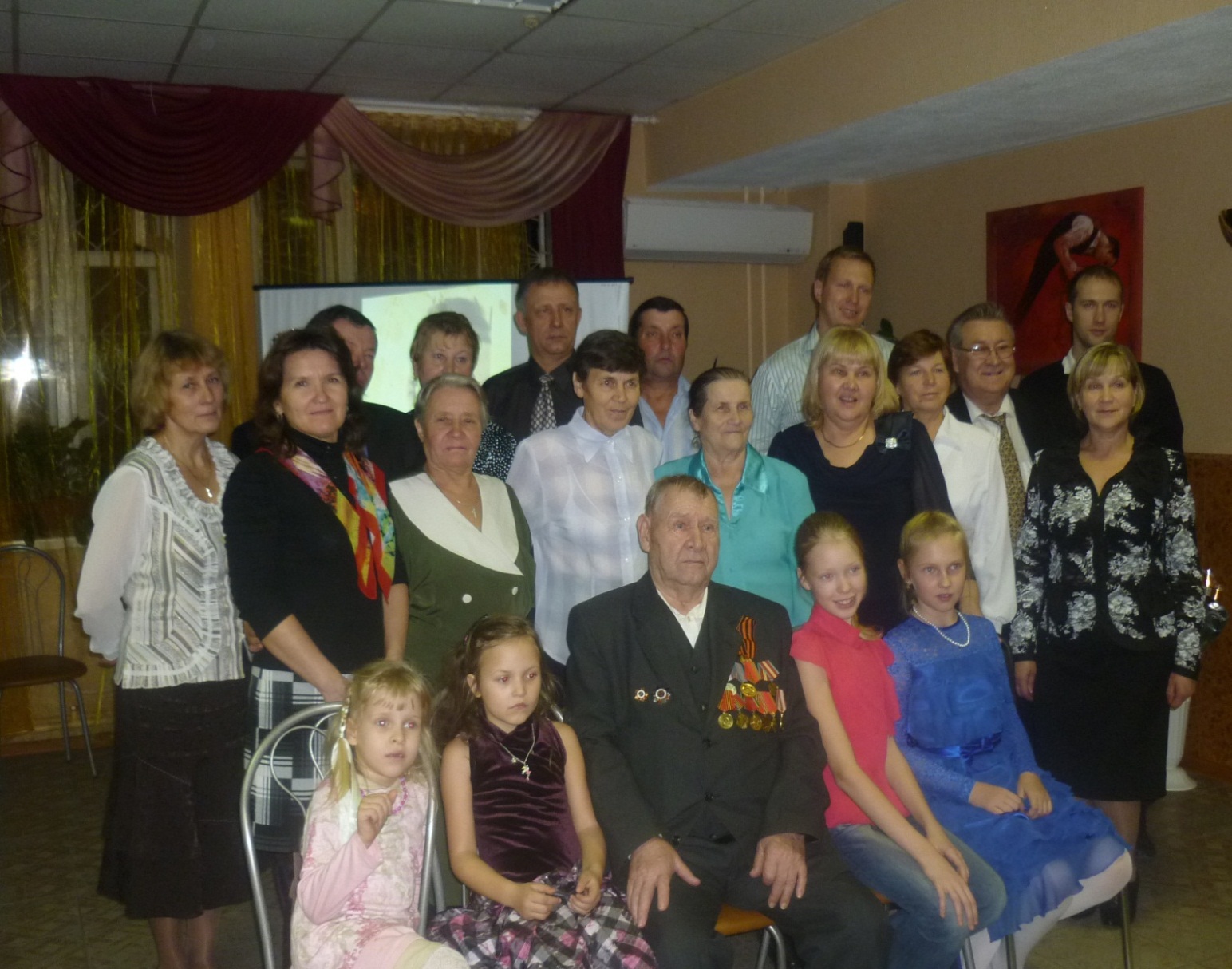 Поэму  А.Твардовского  «Василий Теркин»  в исполнении  Николая  Павловича  любили  слушать  и взрослые, и дети!Это  были бесценные  минуты!
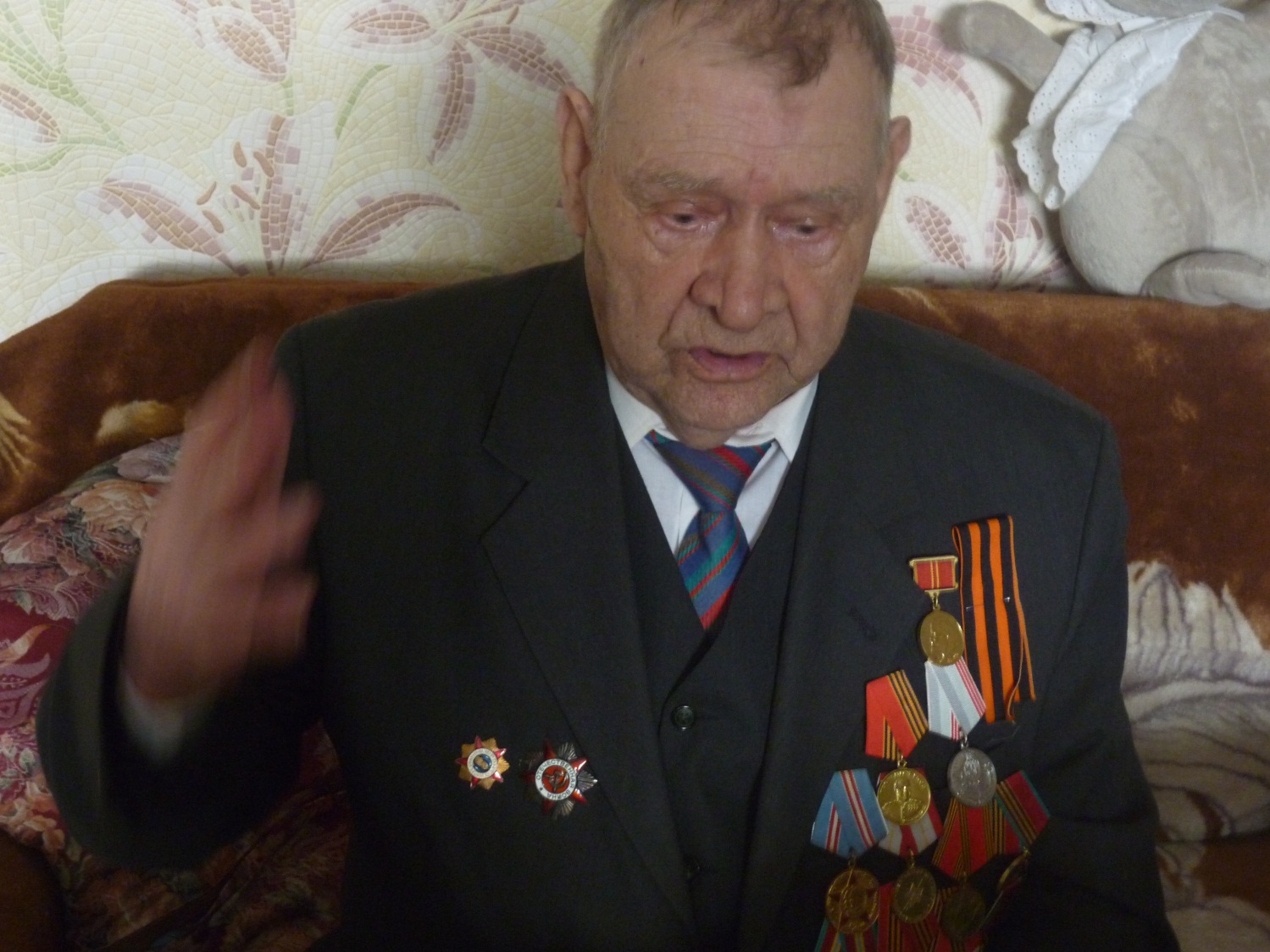 Николай Павлович  рад!В семье - будущий  офицер!
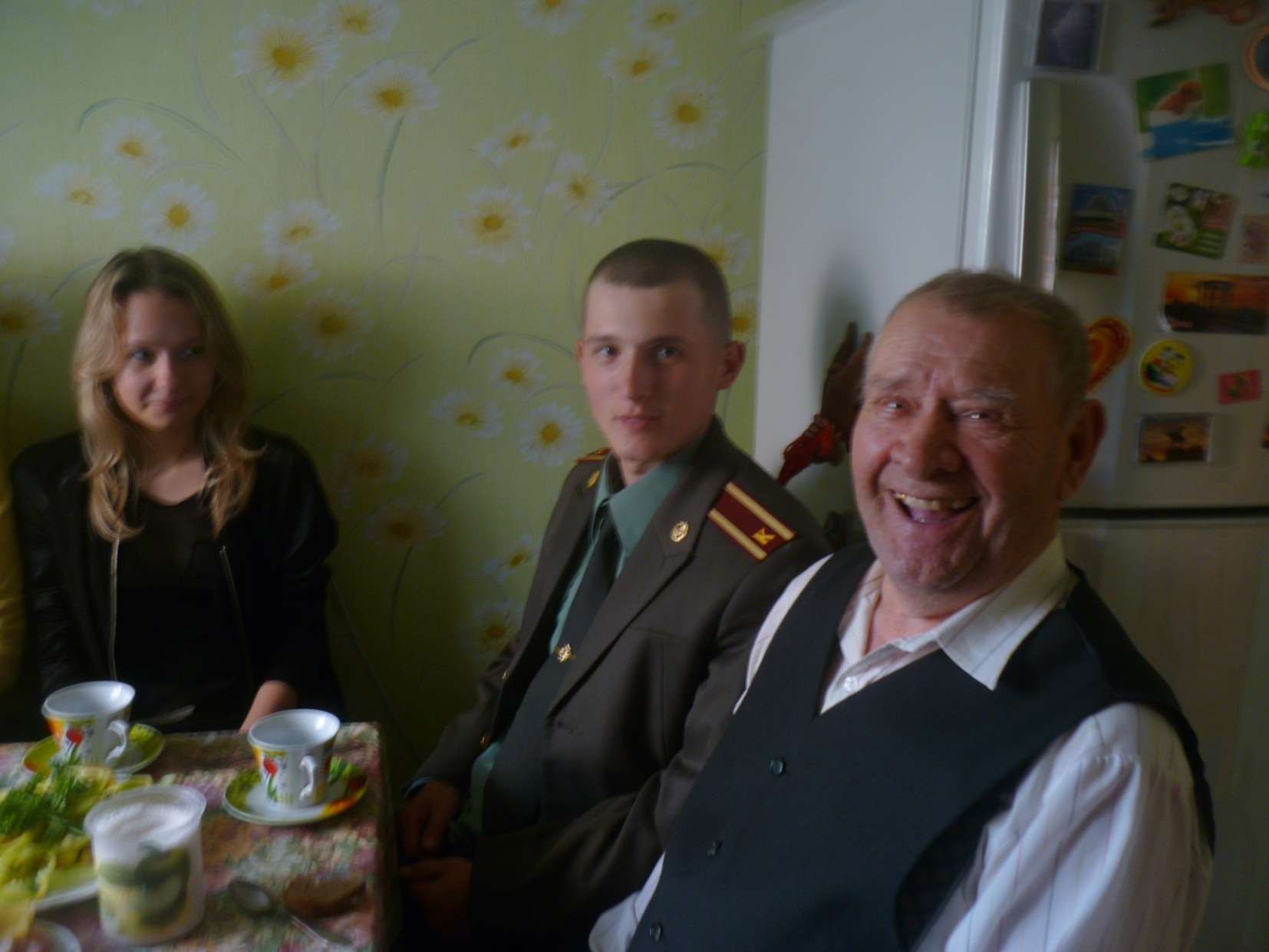 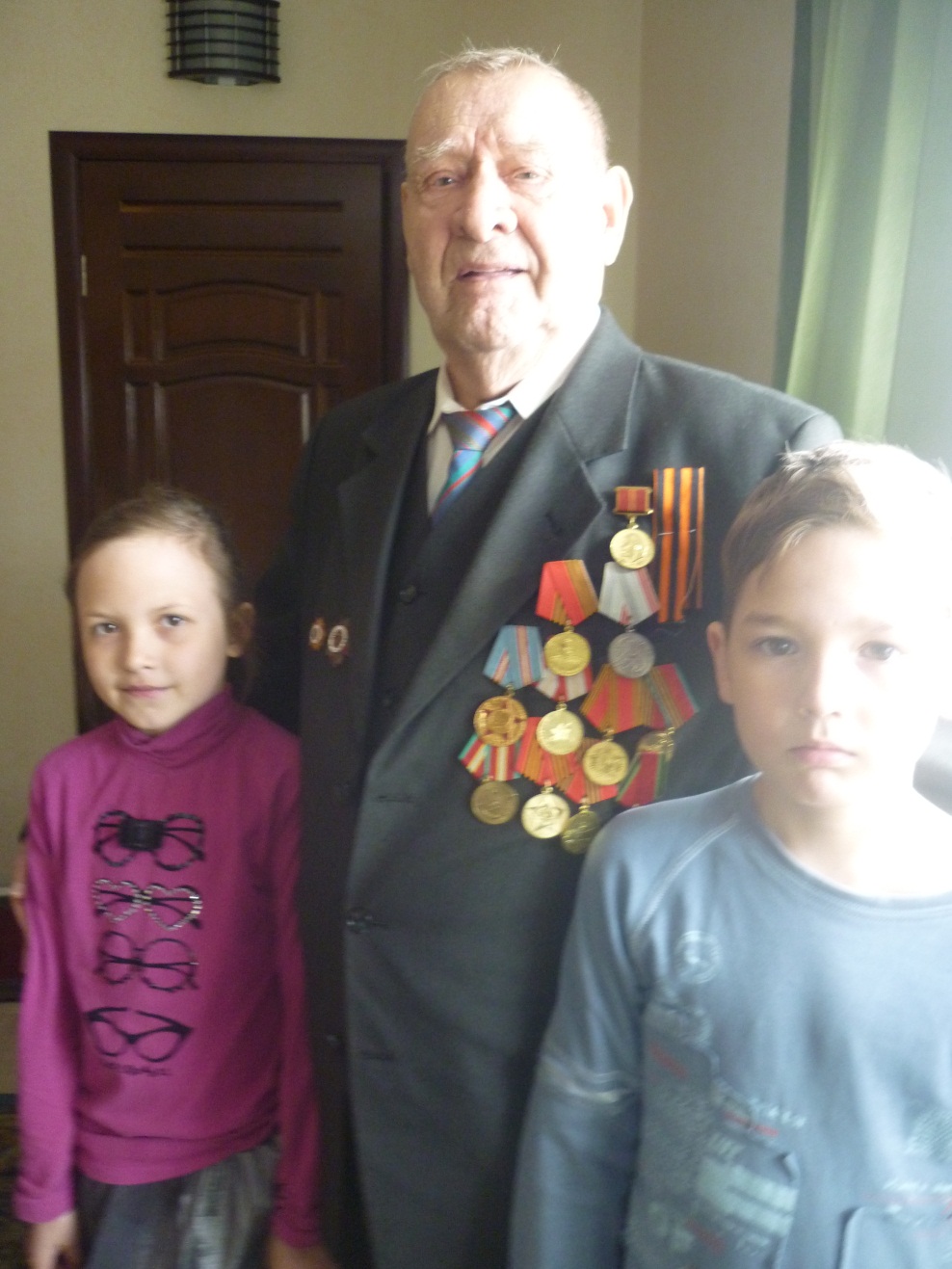 Собираемся  на  парад. А это значит:  впереди  новые  интересные  истории!
МАДОУ «Центр развития  ребенка – детский сад №148» Баранцева Лариса Валерьевна
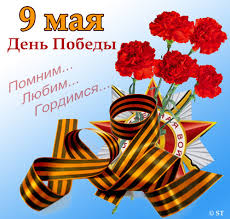